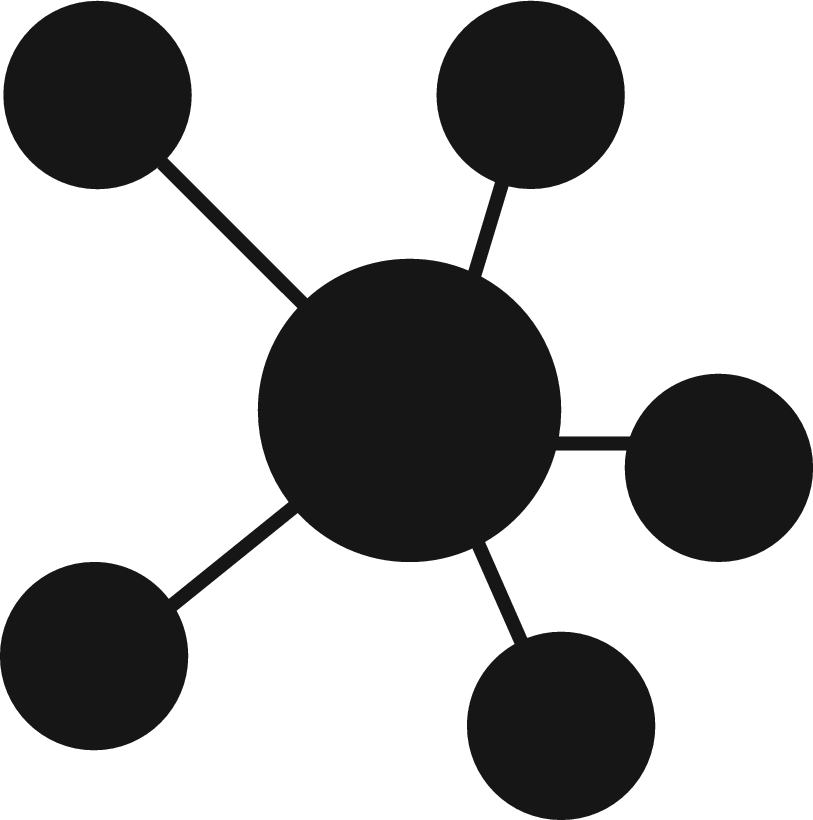 管理
方法
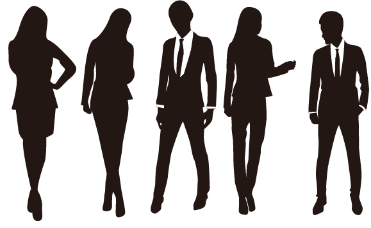 MANAGERIAL WISDOM
6S现场管理
实施方法与技巧
技巧
智慧
MANAGERIAL WISDOM
6S site management implementation methods and skills site
 management implementation methods and skills
博富特咨询
策略
原则
全面
实用
专业
关于博富特
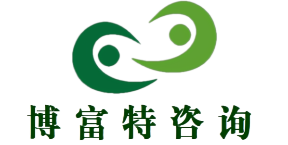 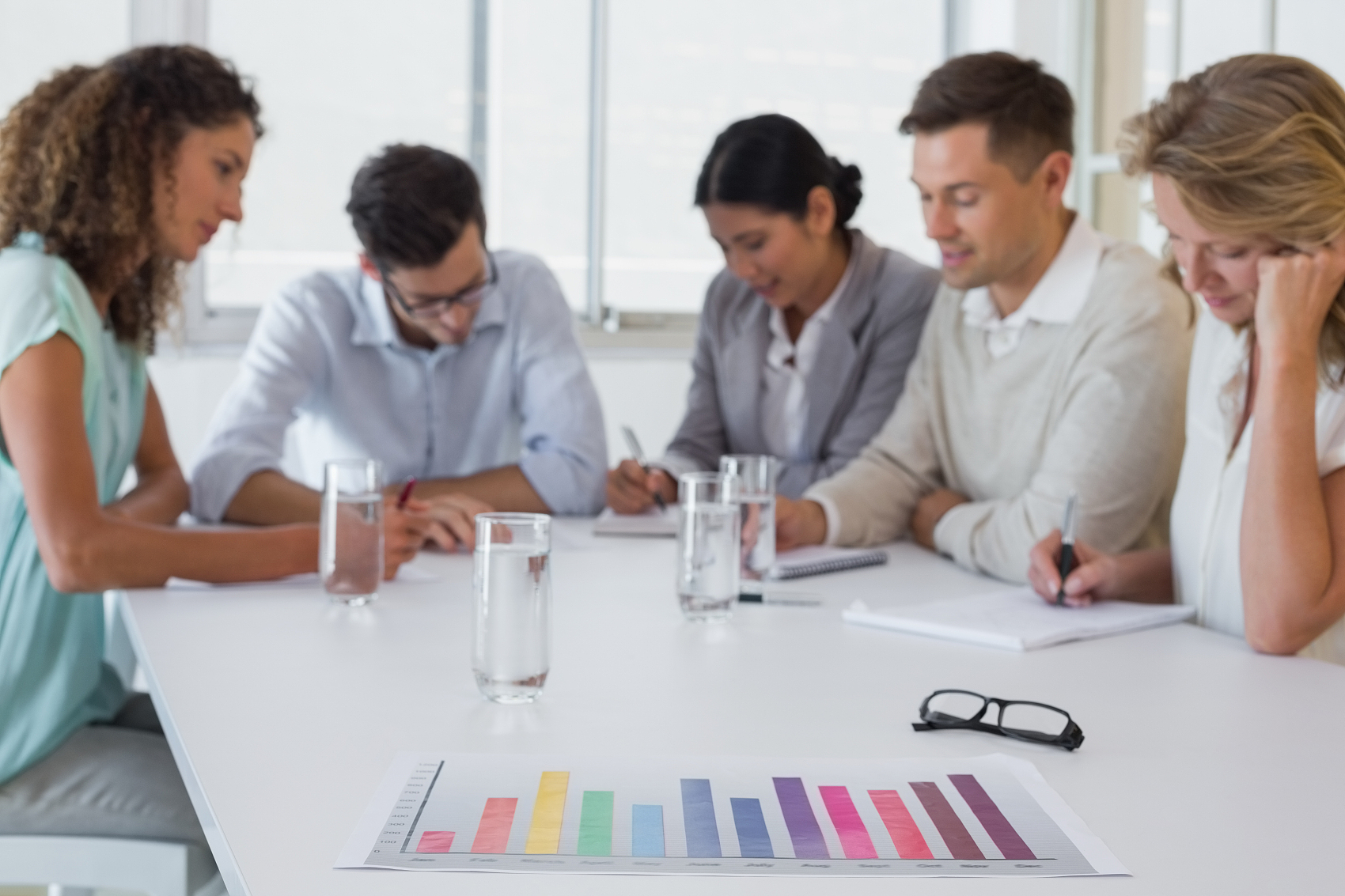 博富特培训已拥有专业且强大的培训师团队-旗下培训师都拥有丰富的国际大公司生产一线及管理岗位工作经验，接受过系统的培训师培训、训练及能力评估，能够开发并讲授从高层管理到基层安全技术、技能培训等一系列课程。
 我们致力于为客户提供高品质且实用性强的培训服务，为企业提供有效且针对性强的定制性培训服务，满足不同行业、不同人群的培训需求。
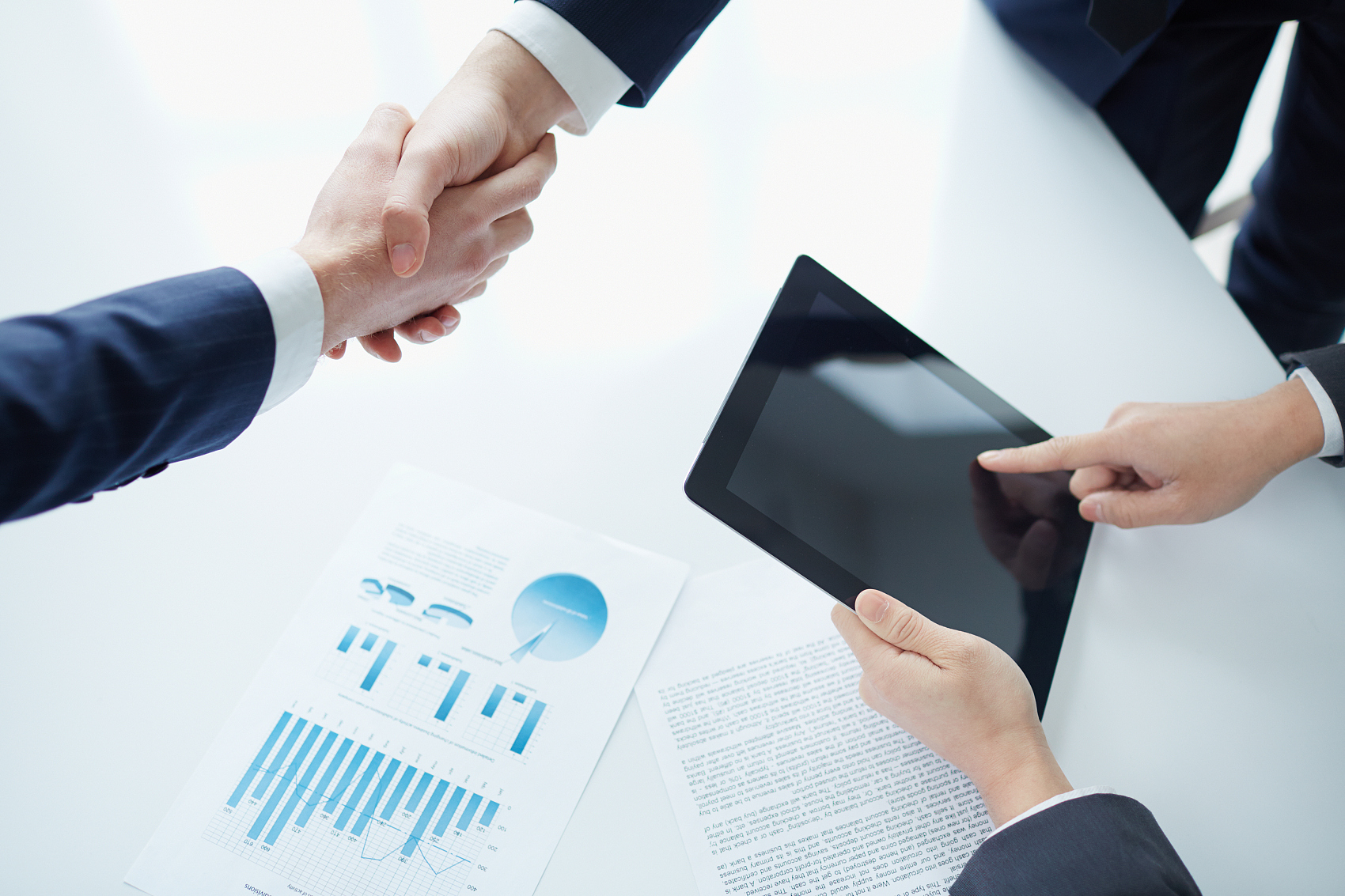 博富特认为：一个好的培训课程起始于一个好的设计,课程设计注重培训目的、培训对象、逻辑关系、各章节具体产出和培训方法应用等关键问题。
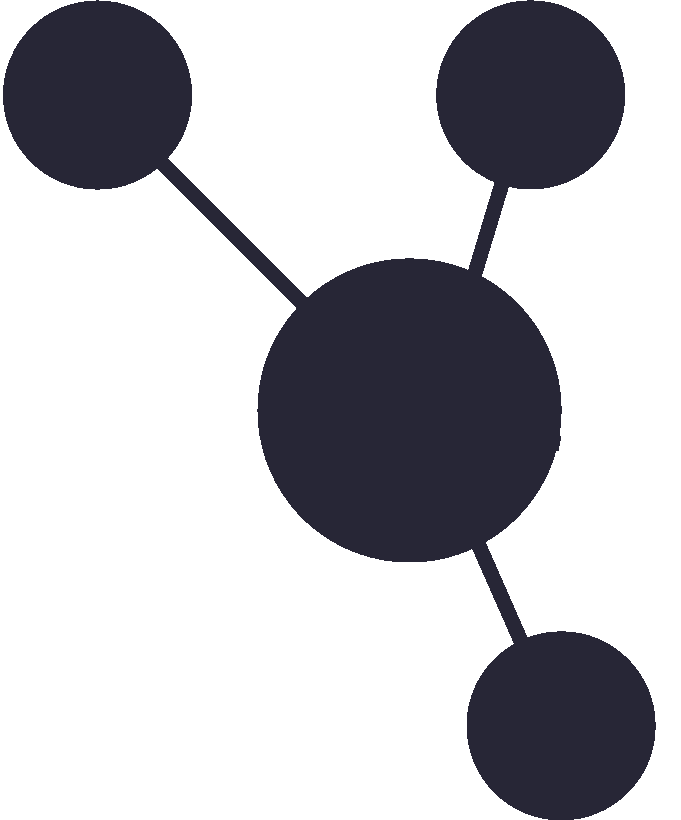 管理
技巧
目录
6S起源及其作用
6S管理基础知识
6S推进的方法步骤
推行6S管理的技巧
01
02
03
04
CONTENTS
策略
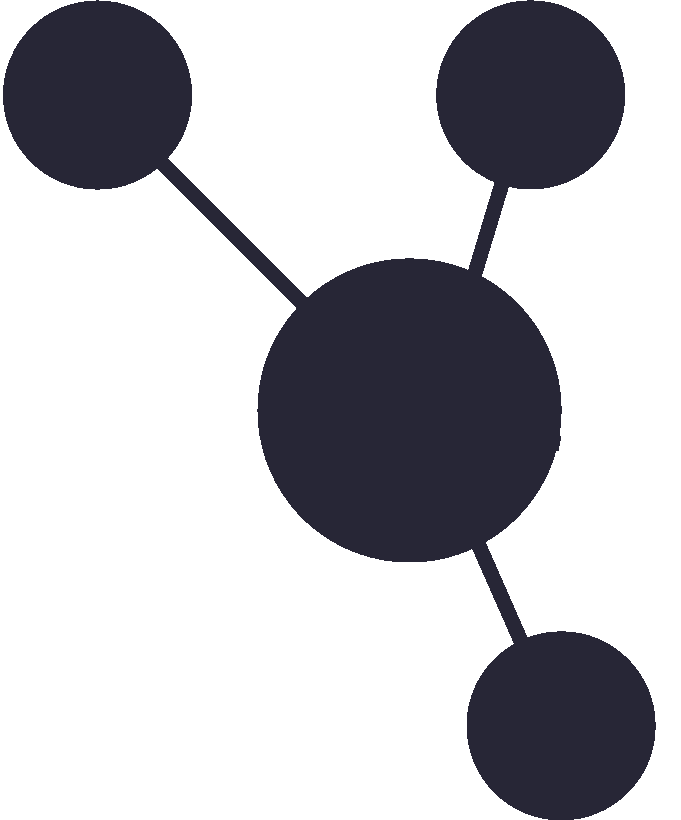 管理
技巧
MANAGERIAL WISDOM
6S起源及其作用
01
PART
6S site management implementation methods and skills site
 management implementation methods and skills
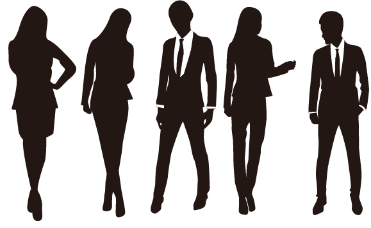 策略
六个词的第一个字母是“S”，所以简称6S
6S起源于日本，它是日本企业独特的一种管理模式，被誉为日本经济腾飞的两大法宝之一。所谓6S是指对实验、实训、办公、生产现场各运用要素（主要是物的要素）所处状态不断进行整理、整顿、清扫、清洁、提高素养及安全的活动。
素养  Shitsuke
清洁  Seiketsu
整顿  Seiton
安全  Safety
清扫  Seiso
整理  Seiri
注意以下几点
1
6S的针对现场的，最主要是针对生产现场；
2
6S的对象是全体人员，尤其是领导要带头；
3
6S的每天的工作，不是运动；
4
6S的工作是通过量的积累以达到质的变化；
5
6S通过每人每件事情操作到位提升整体水平，个别员工出现差异显而易见；
6S的对于企业的作用，总结起来有以下六点：
提升企业形象
提升员工归属感
减少浪费
整齐清洁的工作环境，使顾客有信心，易于吸引顾客。
由于口碑相传，会成为学习的对象。
人人变成有素养的员工
员工有尊严，有成就感
易带动改善的意愿
对自己的工作易付出爱心与耐心
人的浪费减少
场所的浪费减少
时间浪费减少
减少浪费=降低成本=增加利润
6S的对于企业的作用，总结起来有以下六点：
安全有保证
效率的提升
品质有保障
工作场所宽广明亮。
通道畅通
地上不会随意摆放不该摆放的东西
好的工作环境
好的工作气氛
有素养的工作伙伴
物品摆放有序，免去寻找
任何事有讲究，不马虎。
6S就是去除马虎，保障品质
6S≠大扫除
1
4
6S的基础是全员、关键是领导
6S：空间大扫除、心灵大扫除
6S：始于大扫除、止于标准化
5
6S的核心是“持之以恒”
2
6S是“风”、是精神力量
6
6S易学、难做
3
6S是学校
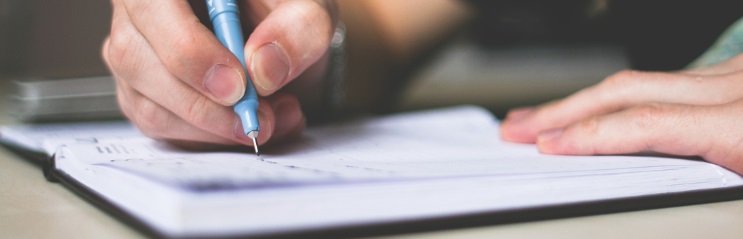 近朱则赤、近墨则黑
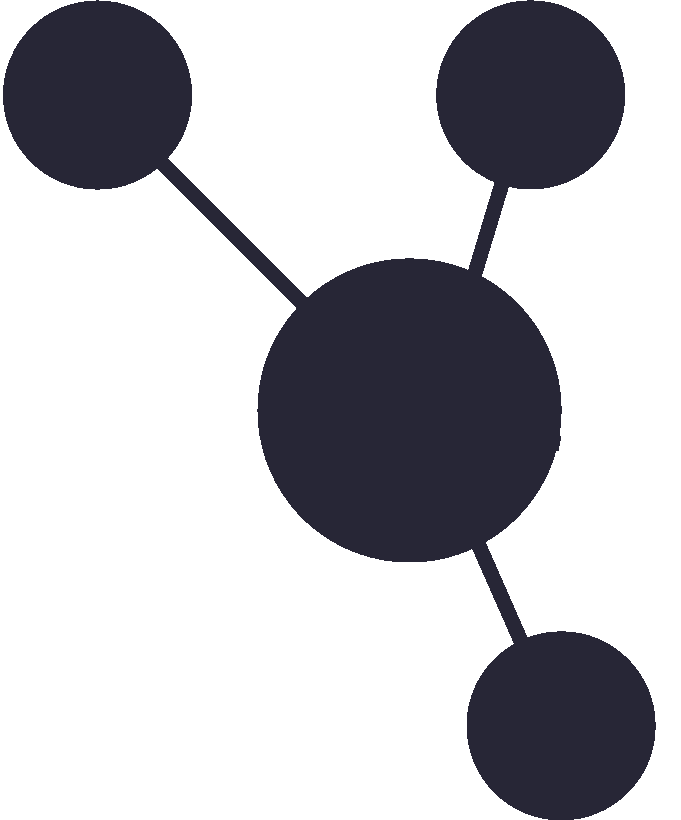 管理
技巧
MANAGERIAL WISDOM
6S管理基础知识
02
PART
6S site management implementation methods and skills site
 management implementation methods and skills
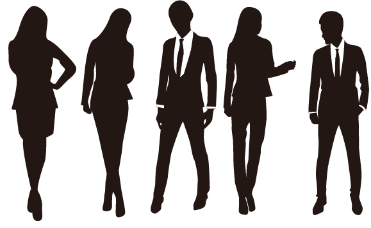 策略
整理的定义
按照标准区分开必要的和不必要的物品，对不必要的物品进行处理。
1、全面检查
2、制定“要”和“不要”的判别基准
3、按基准清除不需要的物品
4、决定不需要物品的处理方法
5、每日自我检查----不是一事一天
整理的目的
腾出空间
减少误用、误送
营造清爽工作环境
要有决心，不需要的物品一定要断然加以处置，这是6S的第一步
实施要领
注意要点
请您把如下东西请出工作台
请您把如下东西请出办公室
请您把如下东西请出仓库
请您把如下东西请出车间
外衣、私用物品、饭盒、水果、点心、运动鞋、棋类……
无用的包装箱、私用车辆、与生产无关的旧物品、运动器具、旧的无用家具、废零件…...
垃圾、废包装箱、废弃物、生活用品、个人用品、……
报纸、杂志、茶杯、无用书籍、扑克、书包、围巾、……
素养的
推进步骤
素养的
实施方法
1）营造团队精神 猩猩吃香蕉与团队文化
2）持续地推进前4S（固化—标准化—秩序化--习惯化—活力化）
3）教育训练
4）制定礼仪守则
5）开展精神文明建设
6）6S竞赛活动
1）学习公司的规章制度
2）理解规章制度
3）努力遵守规章制度
4）成为他人榜样
5）具备了良好的素养
员工工作安心，提高生产热情；
生产顺利通畅，提高生产效率；
避免经济损失，降低产品成本；
责任到位，提高责任心；
制度保障，临危不乱；
顾客放心，赢得顾客满意；
安全的定义
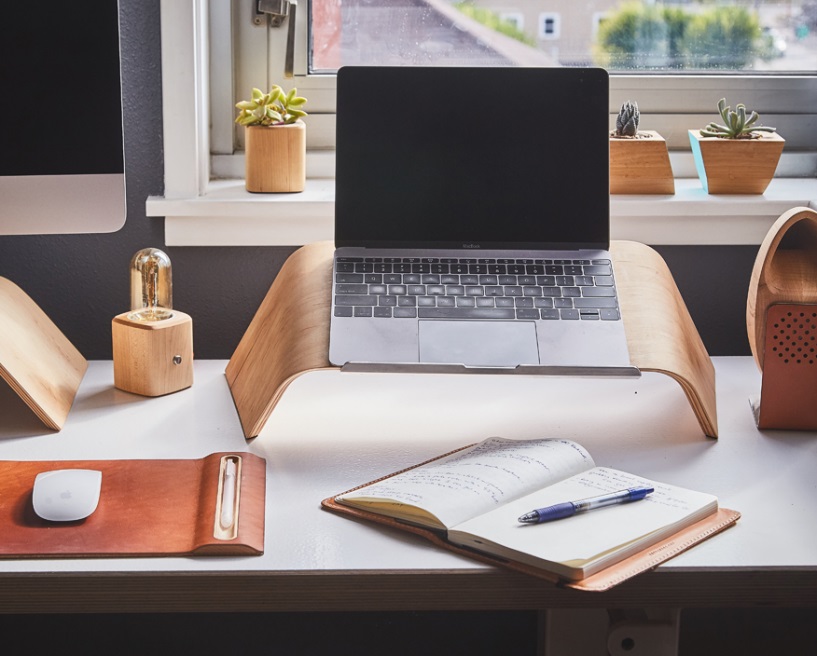 人身安全；
产品安全；
设备安全；
机密安全；
安全的分类
安全管理作用
消除隐患，预防事故
安全实施要领
安全管理的步骤
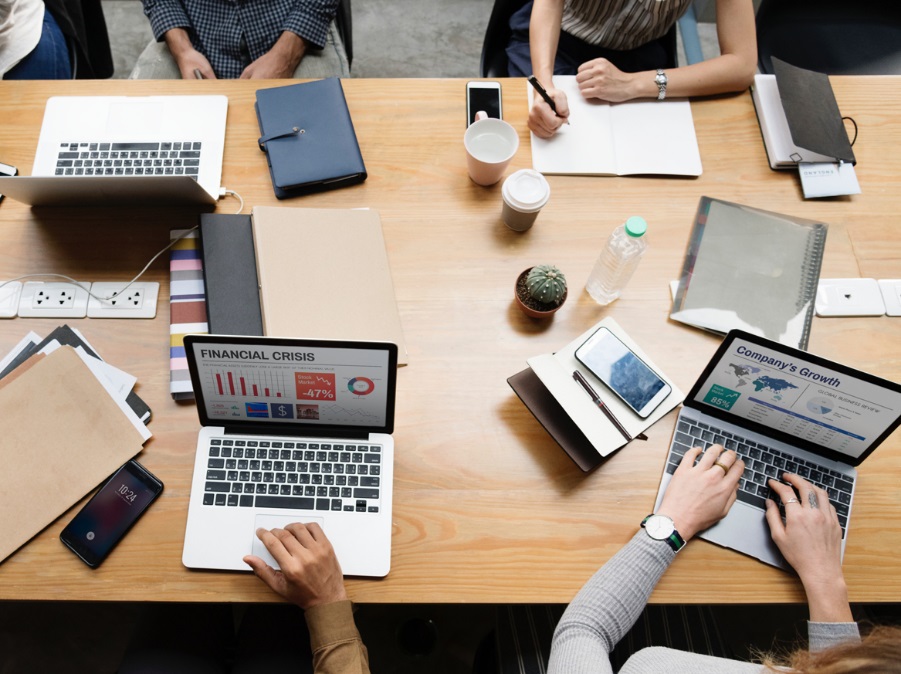 建立系统的安全管理体制
重视员工的培训教育
实行现场巡视，排除隐患
创造明快、有序、安全的作业环境
1）制定现场安全作业基准
2）规定员工的着装要求
3）不定期检查频率的
4）应急措施
5）日常作业管理
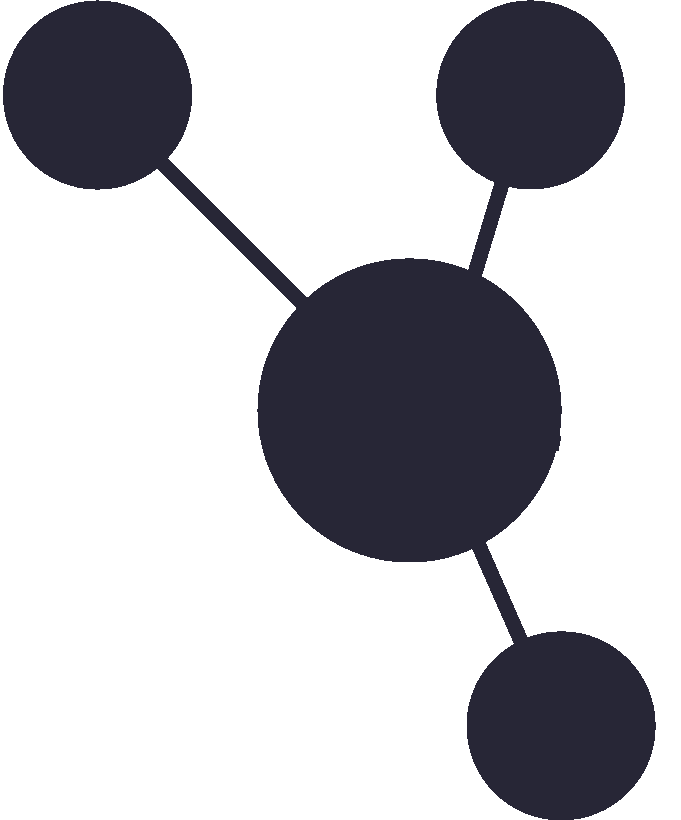 管理
技巧
MANAGERIAL WISDOM
6S推进的方法步骤
03
PART
6S site management implementation methods and skills site
 management implementation methods and skills
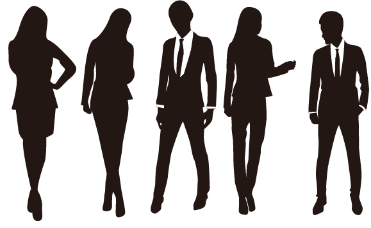 策略
全参与
全过程
全效率
企业的所有部门、所有人员，从董事长到一线员工须全员参与，不存在“礼不下庶人，刑不上大夫”。
6S管理渗透到从产品研发到产品交付及售后服务等生产经营管理的全过程。只有起点没有终点。
通过6个S的全过程梳理，提高综合效率，挑战工作极限。
1
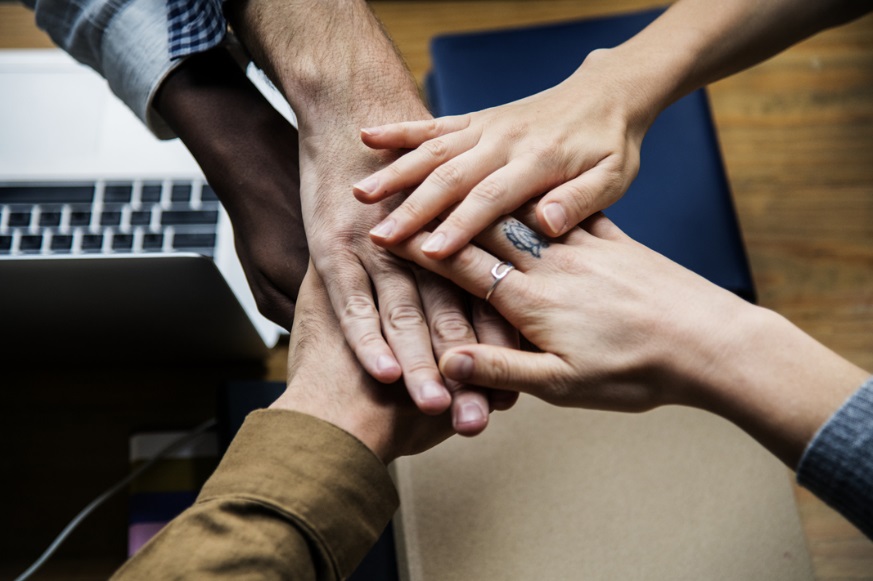 循序渐进，不急不缓
2
率先垂范，资源共享
3
持续改善，贵在坚持
4
固化成果，升华文化
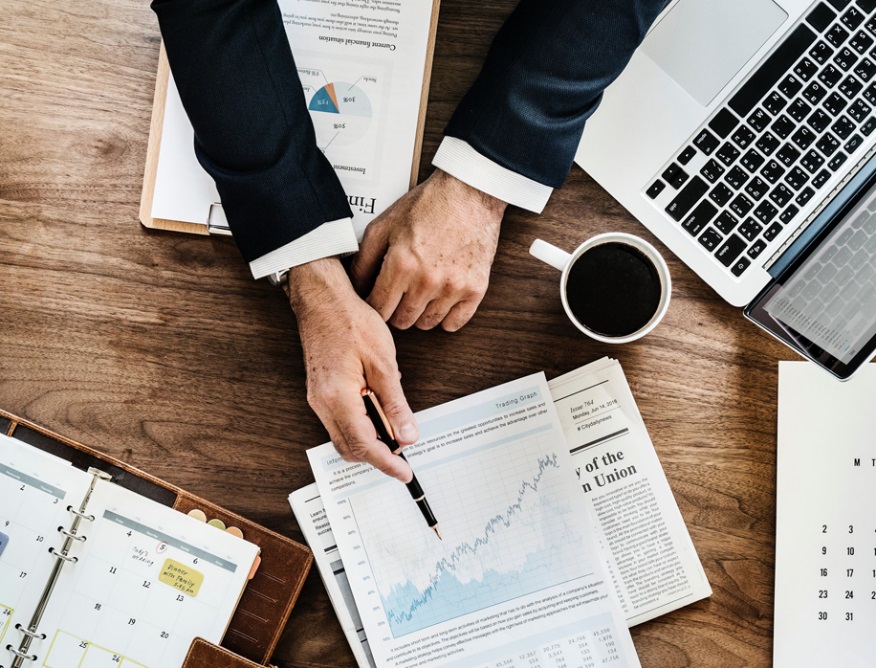 检查成果
第三阶段
执行标准，检查干部6S工作的“执行力”
清晰做法
第二阶段
通过标准的制定，显现干部对6S标准建立的“思路”
确立态度
第一阶段
通过沟通，确立干部对6S推行的“态度”
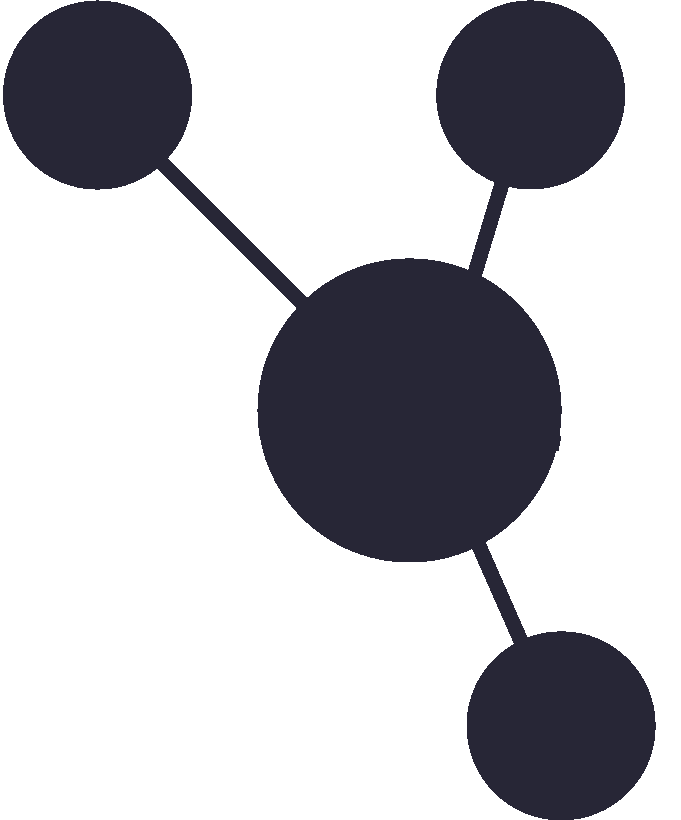 管理
技巧
MANAGERIAL WISDOM
推行6S管理的技巧
04
PART
6S site management implementation methods and skills site
 management implementation methods and skills
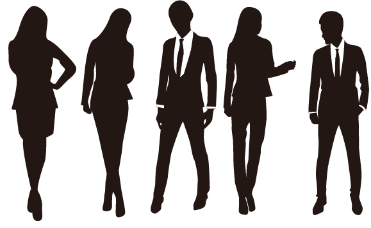 策略
推行6S管理的9个要点
树立正确的思想观念
要点一
这就是说，要改变某系统的状况，站在系统之内是不行的。借助外力已被大量咨询实践证明是正确的、低成本、高效率的，可以将非自已擅长的专业的事交给专业的专业人士和管理咨询公司承担！（建议：外来的和尚好念经）
借助高层领导是捷径
要点二
取得高层领导的支持，必要是借助高层影响力，能达到事半功倍效果。
全员参与是保证
要点三
分解目标是成功的关键
要点四
目标管理
设立目标——过程监控——评价
SMART原则
5.成立强有力的6S推行小组
要点五
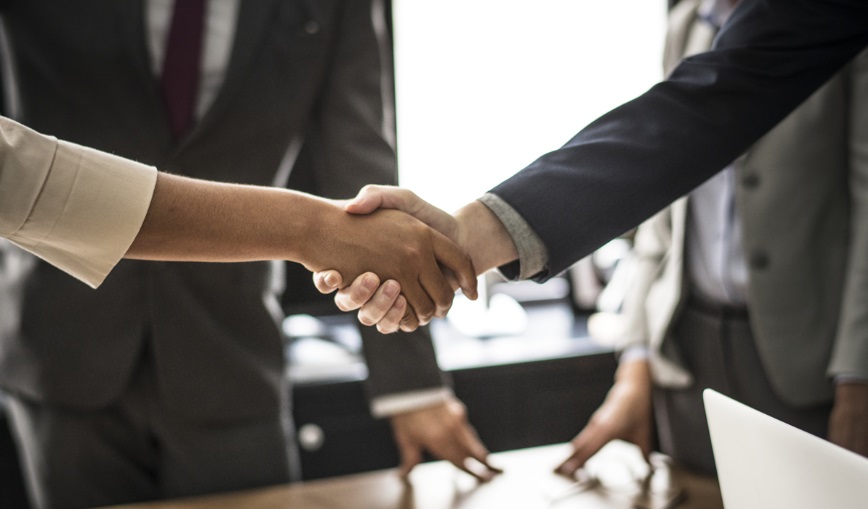 营造6S推行大环境
要点六
没有制度就没有执行力
要点七
设立详细、可行性高的制度，是保障活动推行的必要条件
对问题的改善需要持续跟进
要点八
制度化、标准化、流程化
6S巡查标准的制定
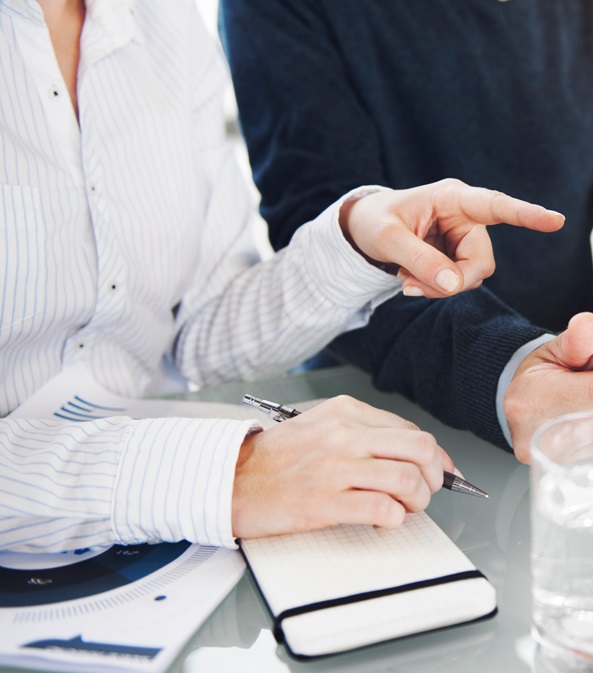 一
1、6S巡查标准制定的依据
2、6S巡查标准内容
二
6S巡查标准的制定
1、小组的建立：
由主导各6S区域负责人抽出一名参加而组成
2、 6S巡查小组成员的要求
1）巡查人员要认真负责，有责任心；
2）巡查要仔细、严格、公平、公正、公开；
3）巡查完毕要做书面报告，此报告必须呈6S最高责任者批阅,最后公布于众。
三
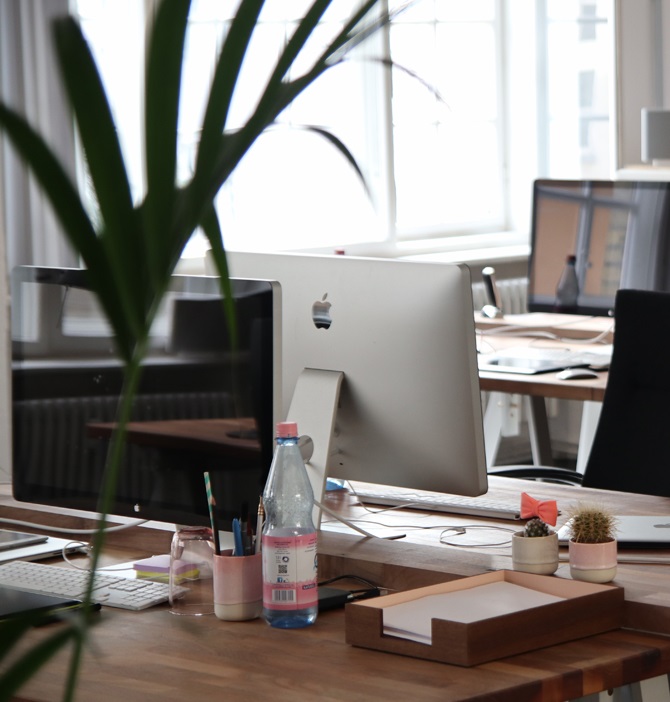 6S巡查的展开内审
开会布置内审工作——开展巡查——内审总结
四
巡查结果公布应注意几点：
巡查结果公开透明化
1）实景拍照 
2）数字图表
3）现场评比法
4）巡查打分赋值法
五
1、问题改善
5W1H法
PDCA法
2、问题追踪
问题改善与追踪
1）以书面文件形式提供给跟进工作负责人，作为自己进行纠正和预防措施的依据；
2）跟进工作负责人员必须按期进行现场验证。
感谢聆听
资源整合，产品服务
↓↓↓
公司官网 | http://www.bofety.com/
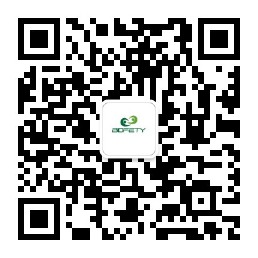 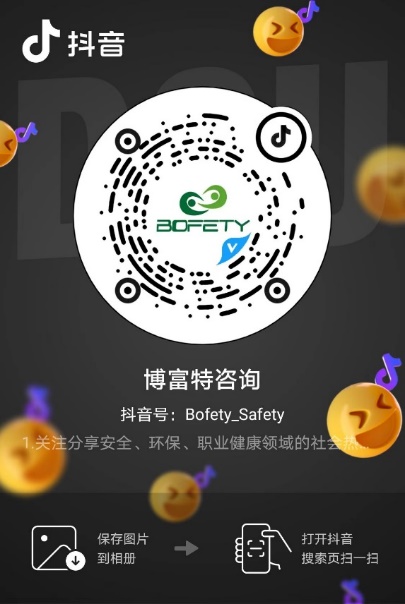 如需进一步沟通
↓↓↓
联系我们 | 15250014332 / 0512-68637852
扫码关注我们
获取第一手安全资讯
抖音
微信公众号